Mentor Sentences for:
L 2.1.f Produce and expand simple sentences using adjectives and adverbs.
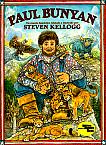 Page 1 
Paul Bunyan was the largest, smartest, and strongest baby ever born in the state of Maine.
Page 15 
A wild, rough-and-tumble rumpus began inside the den.
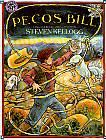 Page 18 
But no matter what you call him, he’s the fastest most beautiful horse in the world.
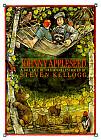 Page 5  
He often escaped from boisterous household to the tranquil woods.